Атмосферное давление
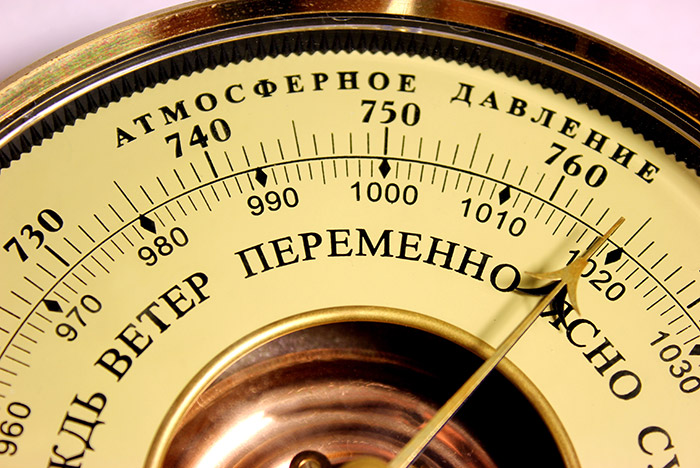 Автор: Булыгина Л.Н.
учитель географии 
ГБОУ «Школа № 1551» 
г. Москвы
Вопросы:
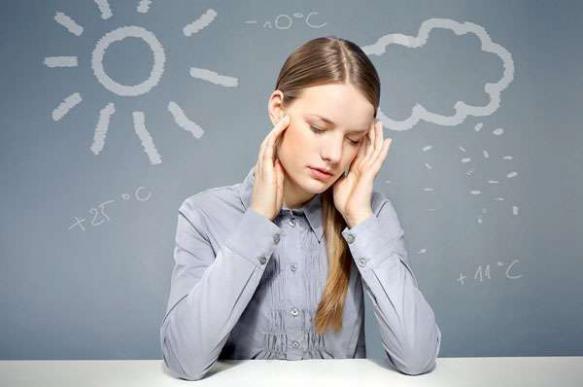 1. Что оказывает влияние на самочувствие человека?
2. Имеет ли воздух вес?
3. Сколько весит воздух?
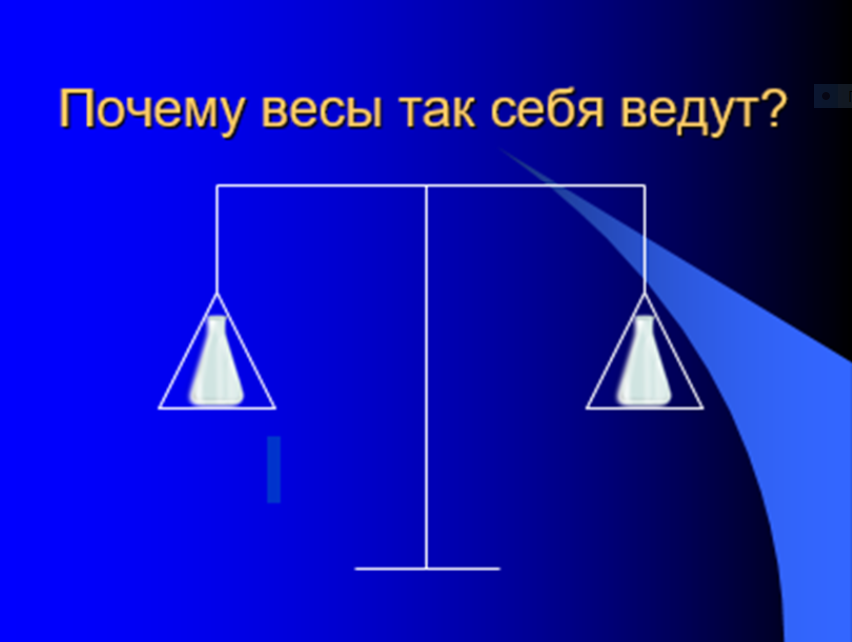 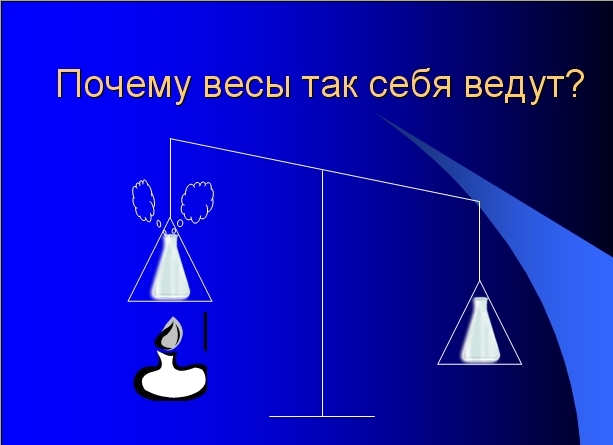 Имеет ли воздух вес?
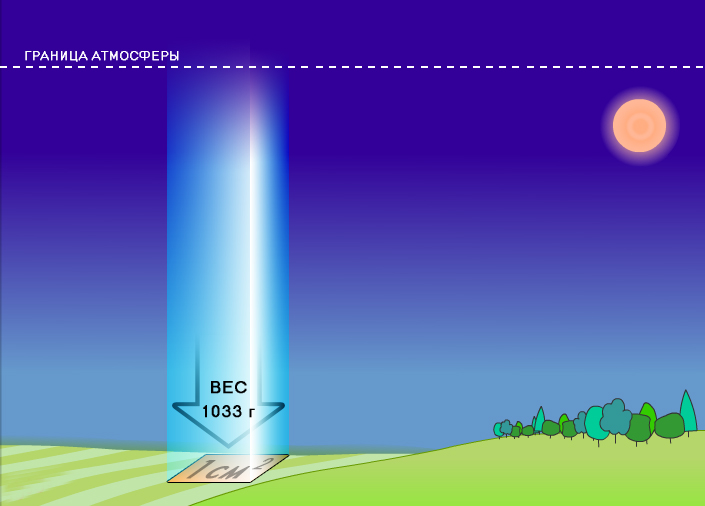 Сколько весит воздух?
Вопросы:
1. Почему мы не чувствуем давления?

Потому что внешнее давление уравновешено с внутренним давлением.
 
2. Когда мы чувствуем давление воздуха на нас?

Когда взлетаем на самолёте, воздух давит на наши барабанные перепонки и нам закладывает уши.
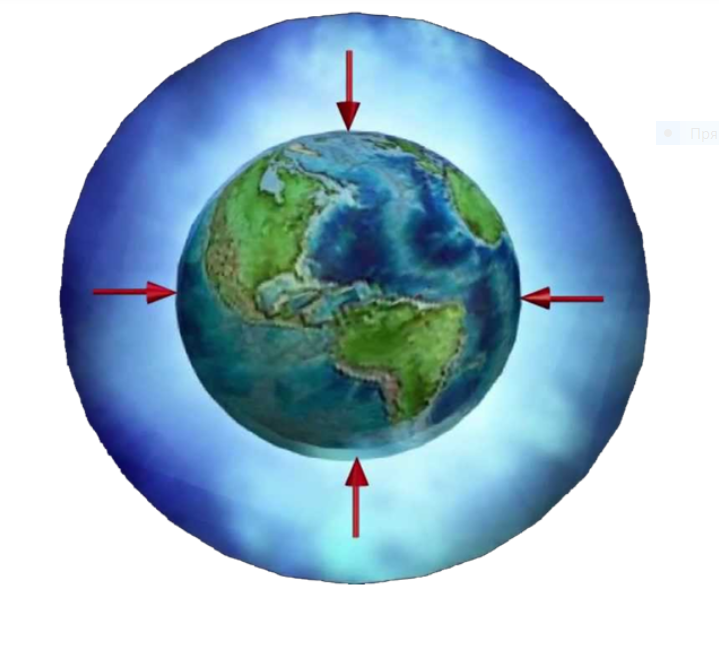 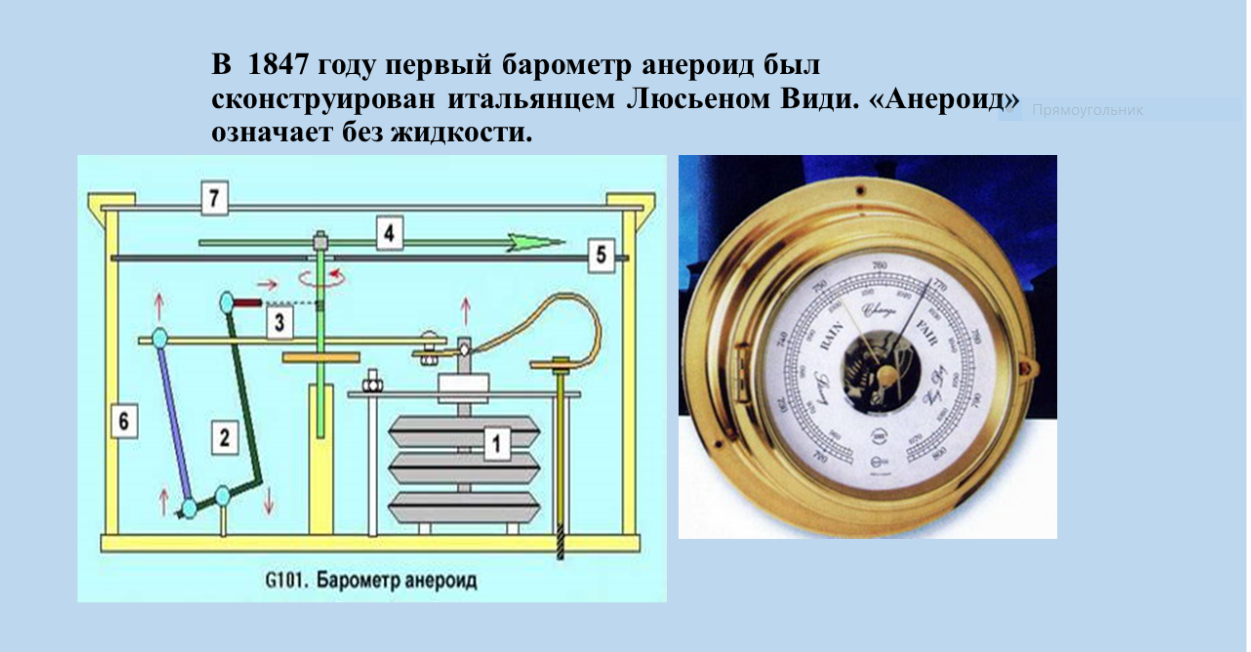 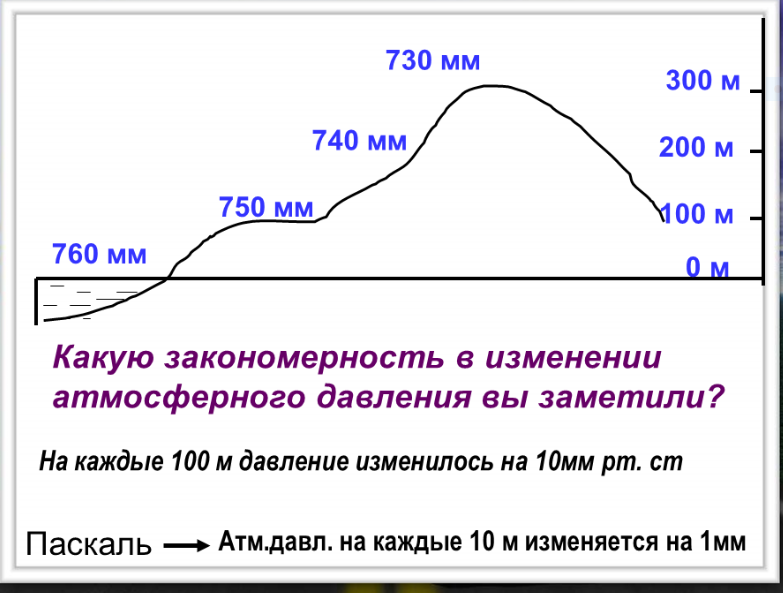 Единицы измерения атмосферного давления – миллиметры ртутного столба (мм. рт. ст.)
760 мм. рт. ст. -  нормальным атмосферным давлением

При подъёме на 1 км в гору – давление падает на 100 мм. рт. ст.
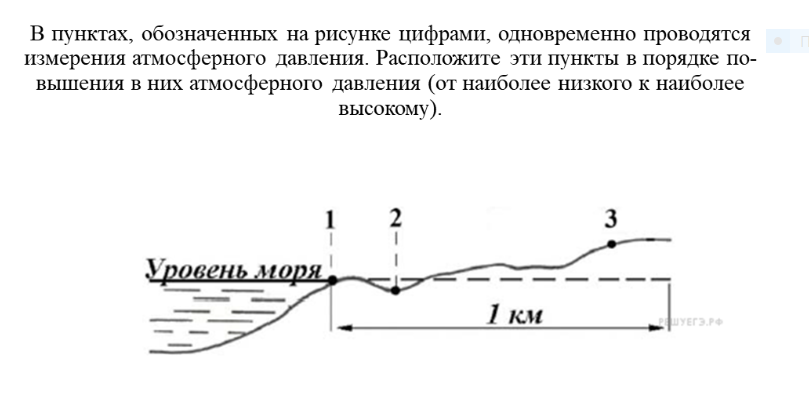 ИЗОБАРА – линия соединяющая на карте точки с одинаковым давлением. На климатической и синоптической картах атмосферное давление указывается в единицах СИ — гектопаскалях (гПа): 1 гПа=0,75 мм рт.ст
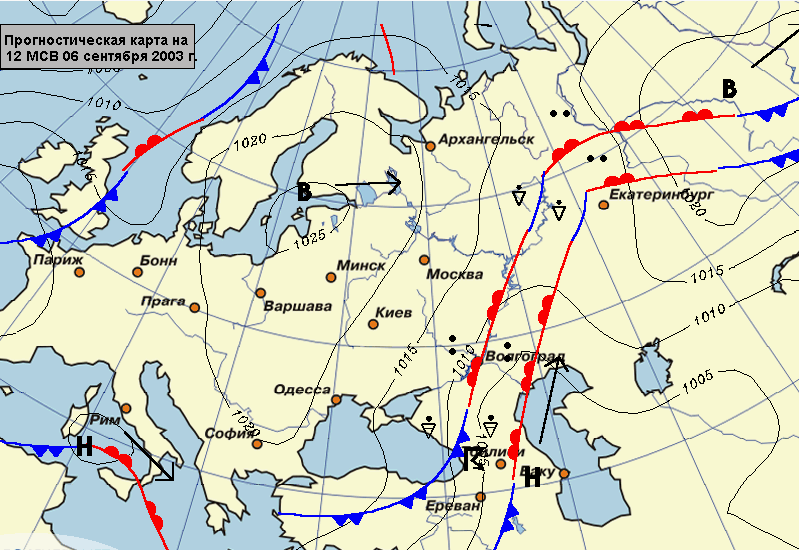 Изотермы – линии, соединяющие точки с одинаковыми значениями температуры воздуха
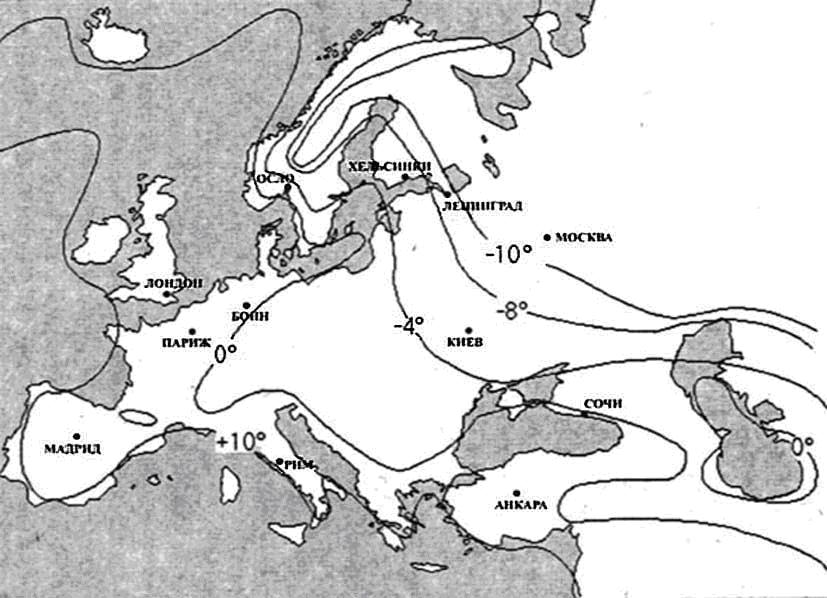 Вопросы:
1. https://www.interfax.ru/moscow/574201 давление
2. https://www.pravda.ru/health/1431233-davlenie/ давление